Угадай актёра!
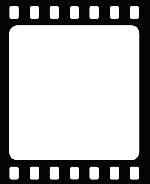 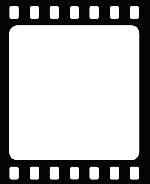 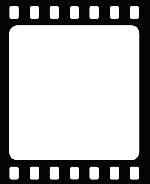 3
15
17
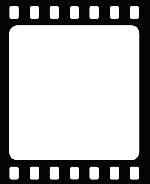 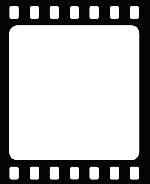 14
6
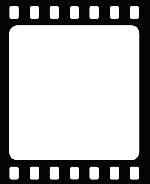 8
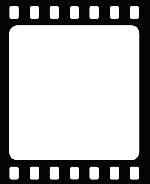 7
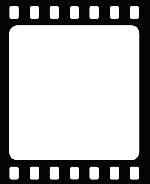 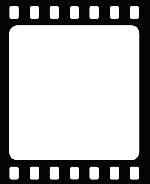 4
16
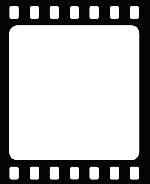 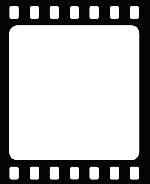 10
11
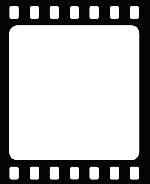 1
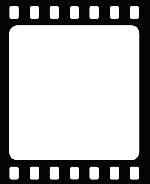 9
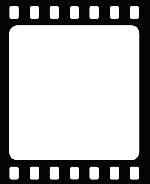 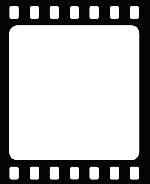 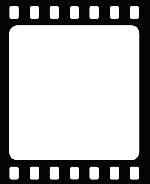 2
5
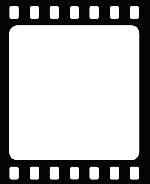 12
13
1/19
Угадай актёра!
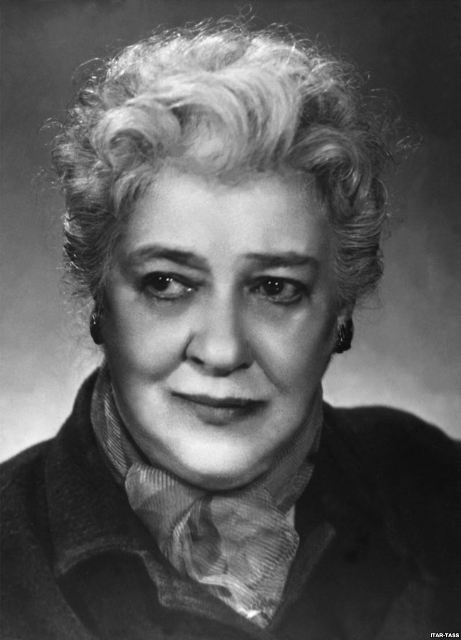 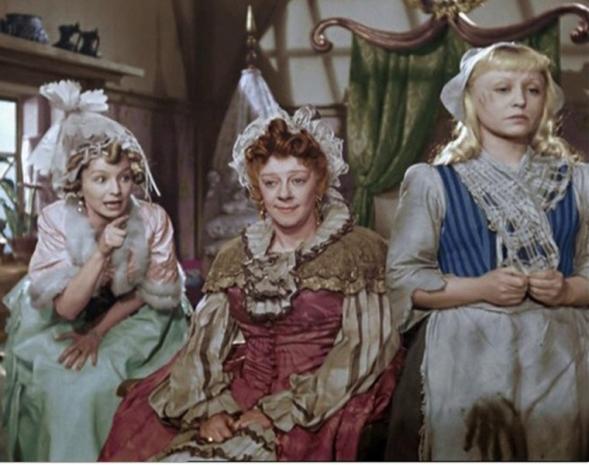 Фаина 
Раневская
«Золушка»
2/19
Угадай актёра!
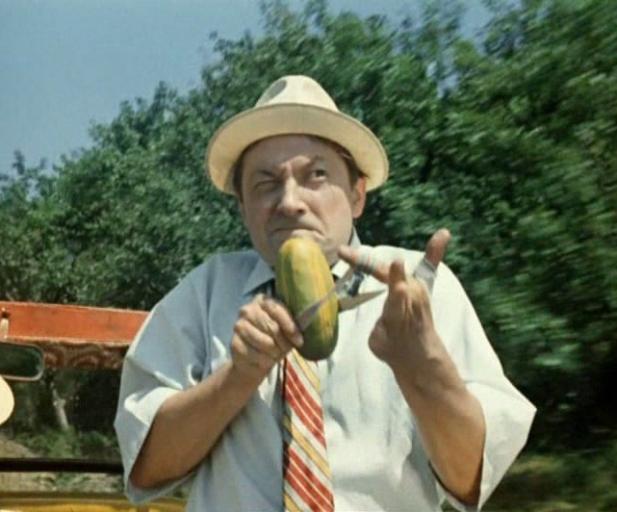 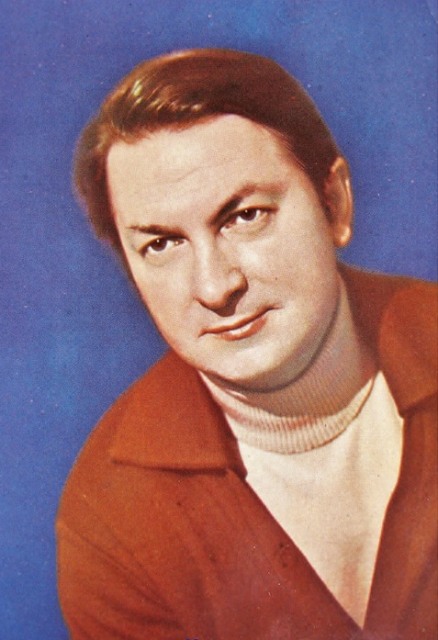 «Кавказская 
пленница,
или Новые 
приключения Шурика»
Георгий 
Вицин
3/19
Угадай актёра!
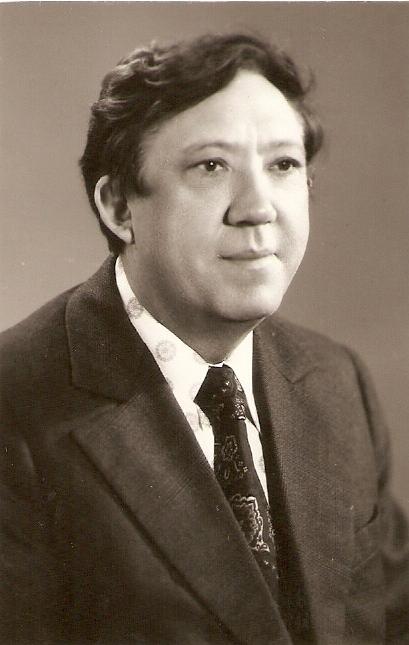 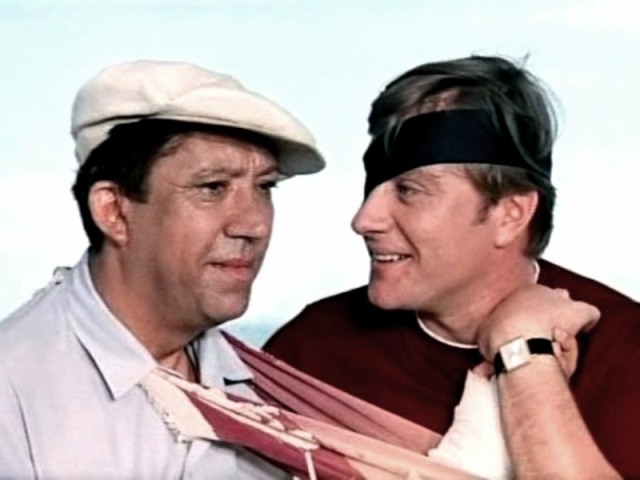 «Бриллиантовая 
рука»
Юрий
Никулин
4/19
Угадай актёра!
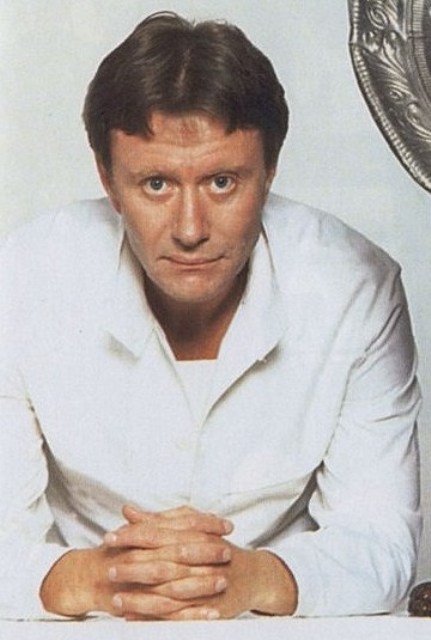 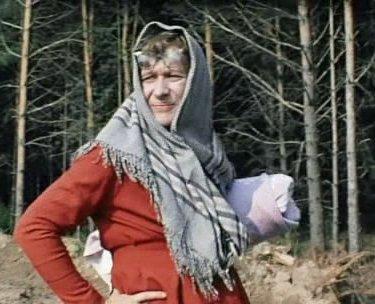 «Бриллиантовая 
рука»
Андрей
Миронов
5/19
Угадай актёра!
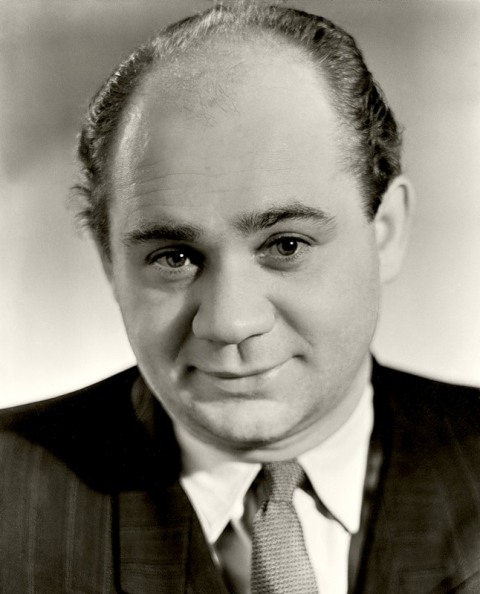 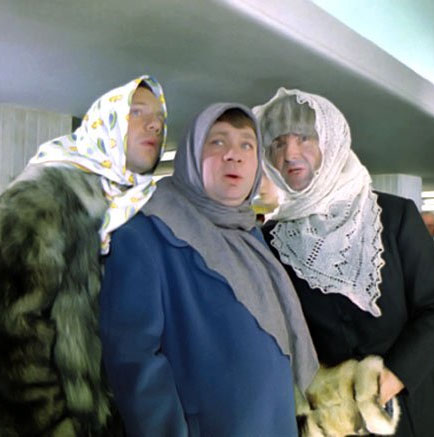 Евгений 
Леонов
«Джентльмены
удачи»
6/19
Угадай актёра!
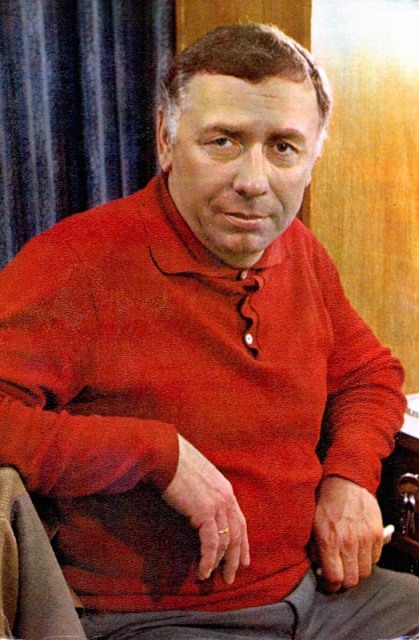 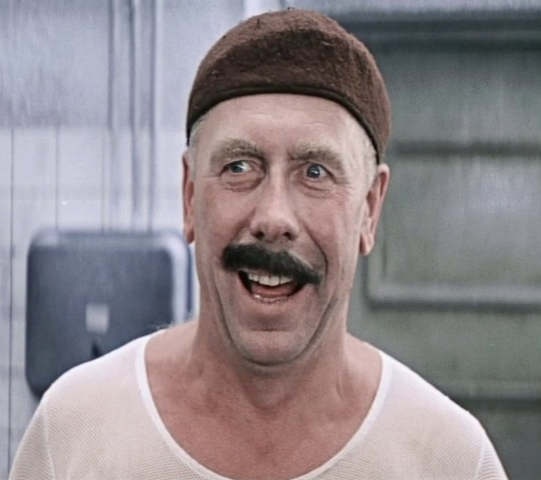 «Бриллиантовая
рука»
Анатолий
Папанов
7/19
Угадай актёра!
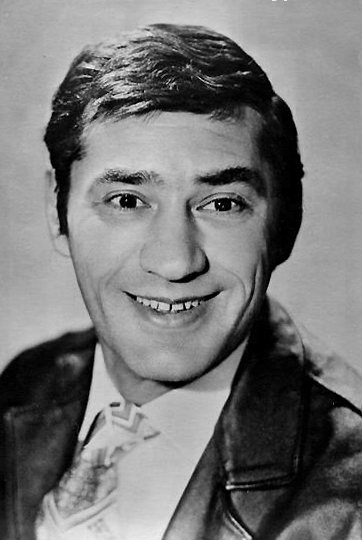 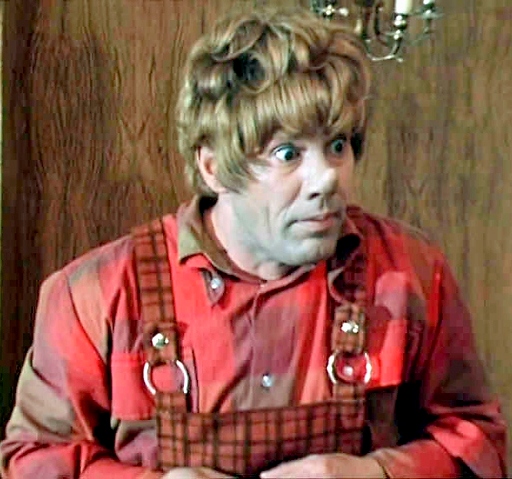 «Малыш и Карлсон,
который 
живёт на крыше»
Спартак
Мишулин
8/19
Угадай актёра!
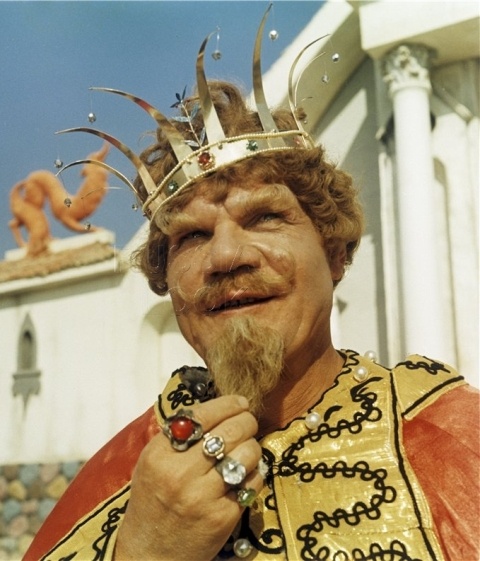 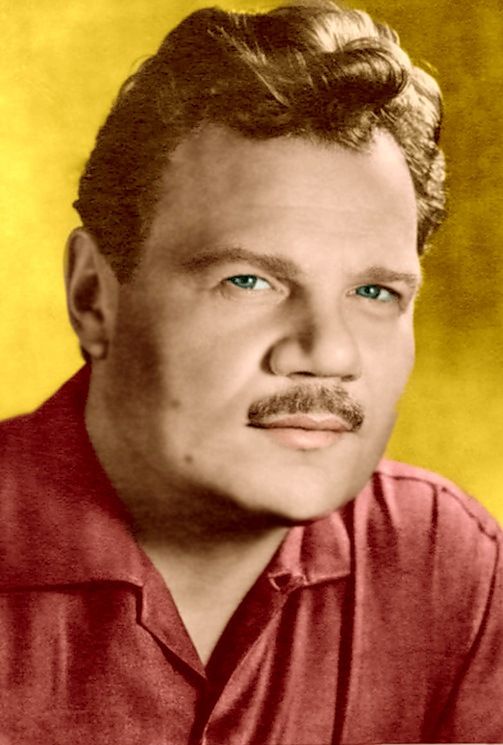 «Огонь, Вода 
и…
Медные трубы»
Михаил
Пуговкин
9/19
Угадай актёра!
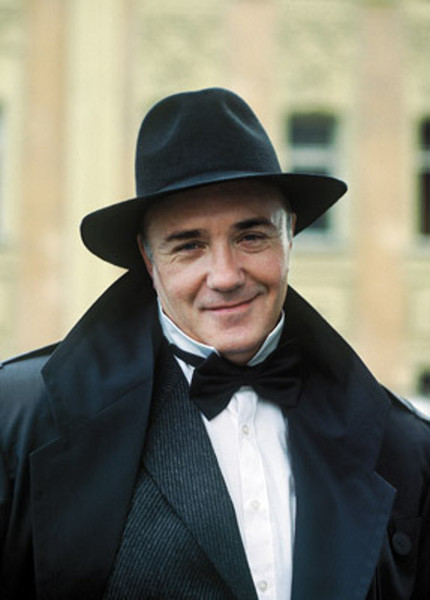 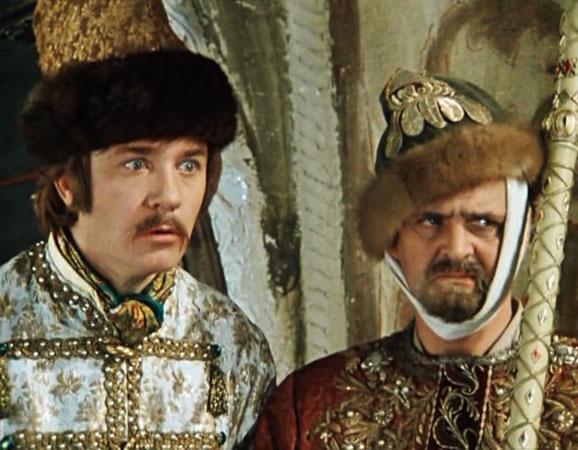 «Иван Васильевич
меняет профессию»
Леонид
Куравлёв
10/19
Угадай актёра!
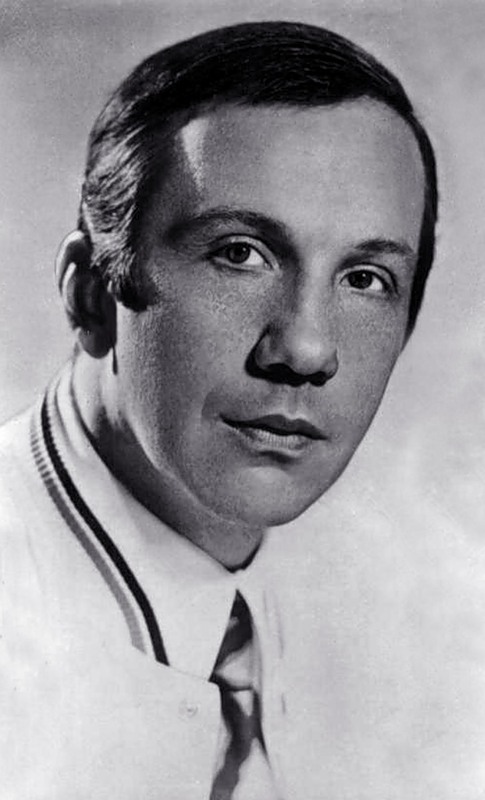 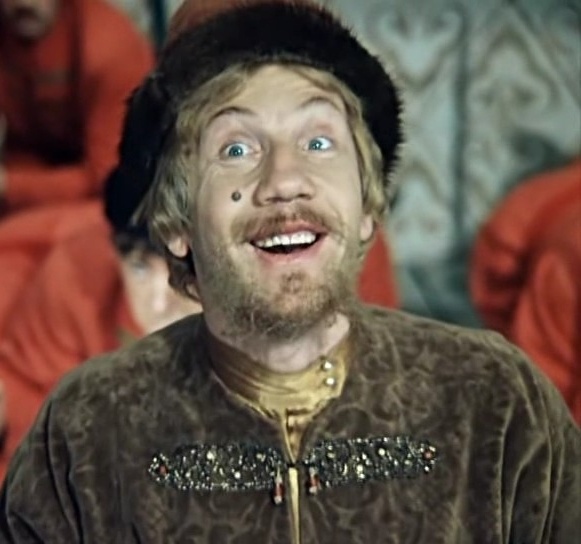 Савелий
Крамаров
«Иван Васильевич
меняет профессию»
11/19
Угадай актёра!
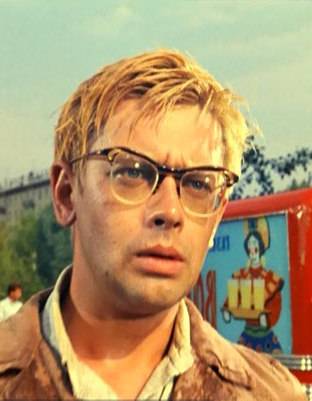 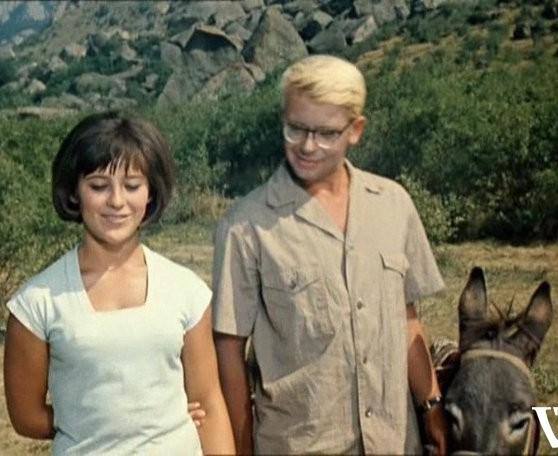 «Кавказская 
пленница, или
Новые приключения 
Шурика»
Александр
Демьяненко
12/19
Угадай актёра!
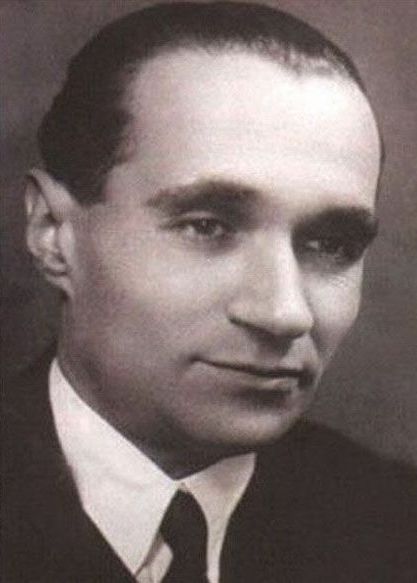 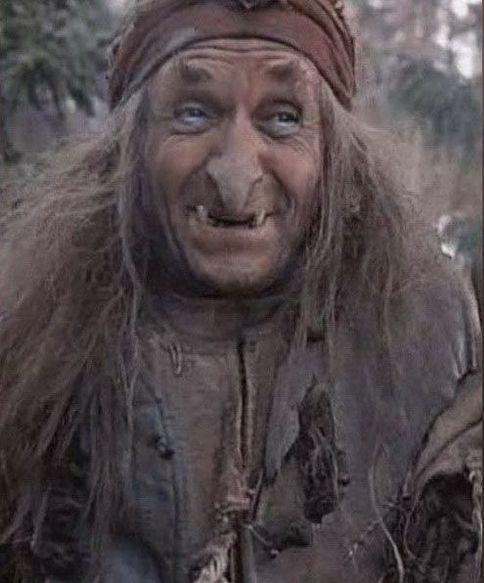 Георгий
Милляр
«Морозко»
13/19
Угадай актёра!
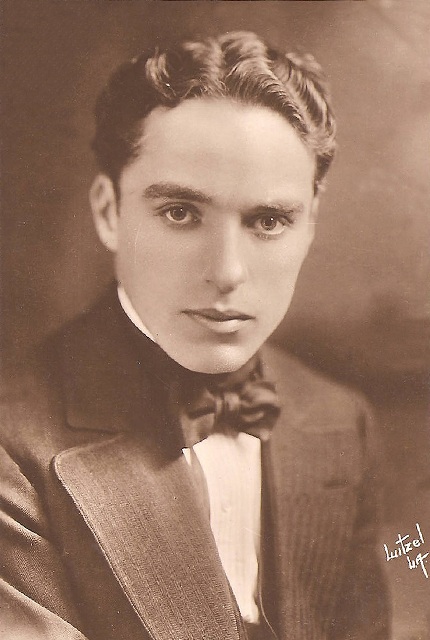 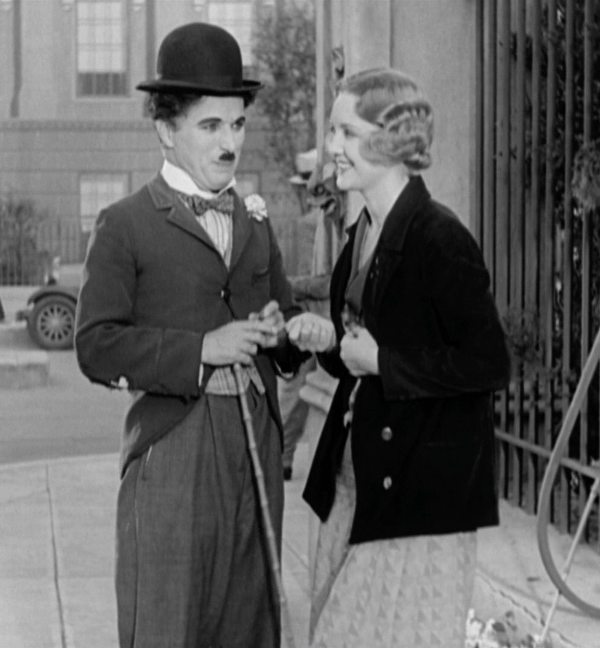 «Огни большого
города»
Чарли
Чаплин
14/19
Угадай актёра!
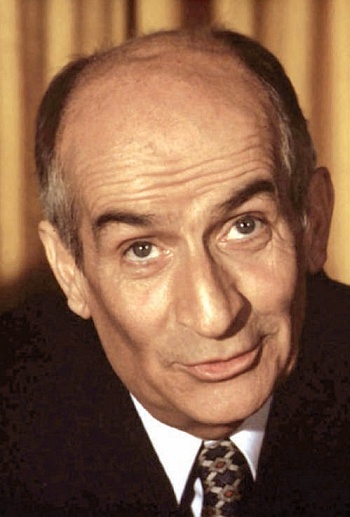 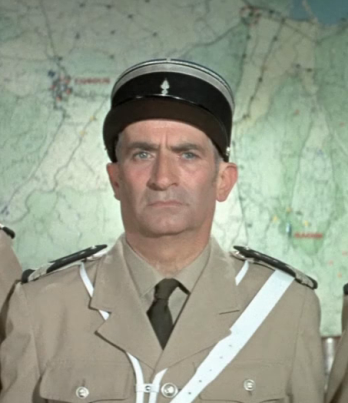 Луи де 
Фюнес
«Жандарм из
Сент-Тропе»
15/19
Угадай актёра!
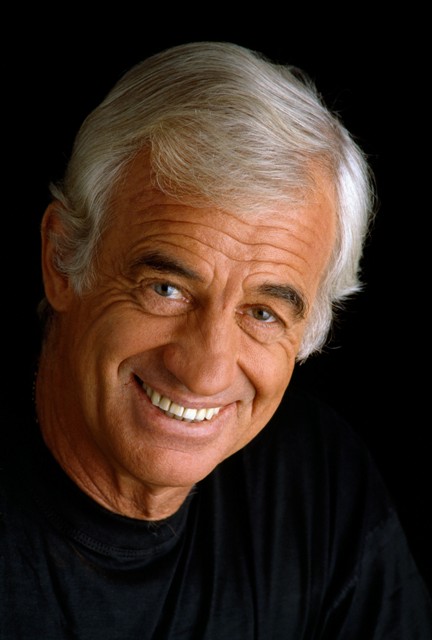 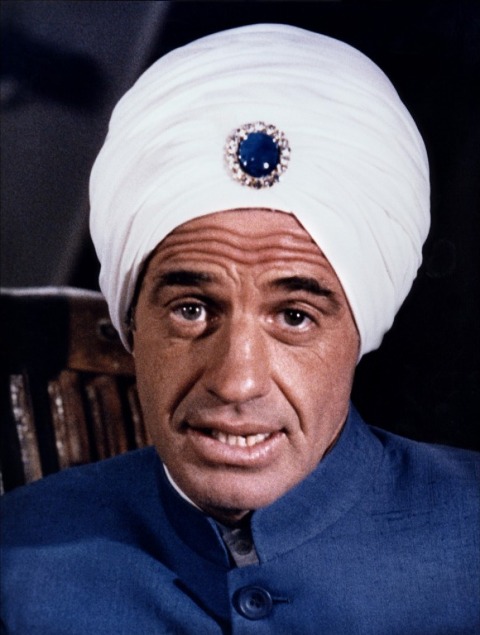 Жан-Поль
Бельмондо
«Игра в 
четыре руки»
16/19
Угадай актёра!
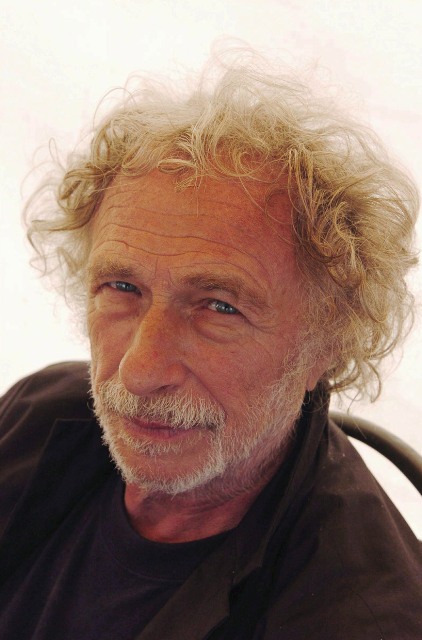 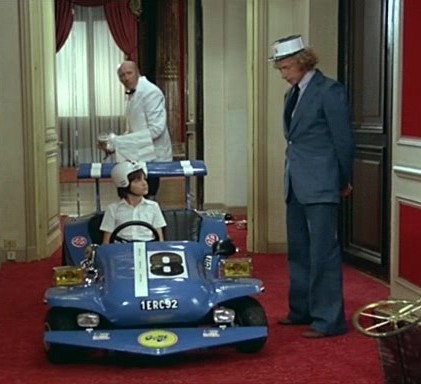 Пьер
Ришар
«Игрушка»
17/19
Угадай актёра!
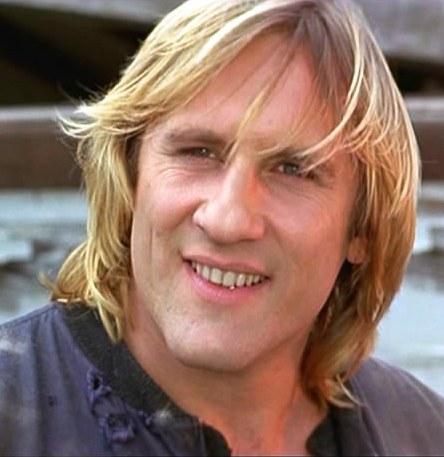 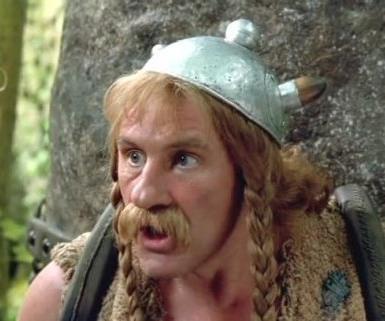 «Астерикс и 
Обеликс 
против Цезаря»
Жерар
Депардьё
18/19
Используемые ресурсы:
Картинка для шаблона
1.  Ф. Раневская  -  кадр из к/фильма 
2.  Г. Вицин  -  кадр из к/фильма
3.  Ю. Никулин  -  кадр из к/фильма
4.  А.  Миронов  -  кадр из к/фильма
5.  Е. Леонов  -  кадр из к/фильма
6.  А. Папанов  -  кадр из к/фильма 
7.  С. Мишулин  -  кадр из к/фильма
8.  М. Пуговкин  -  кадр из к/фильма
9.  Л. Куравлёв  -  кадр из к/фильма
10.  С. Крамаров  -  кадр из к/фильма
11.  А. Демьяненко  -  кадр из к/фильма



12.  Г. Милляр  -  кадр из к/фильма
13.  Ч. Чаплин   -  кадр из к/фильма
14.  Л. де Фюнес  -  кадр из к/фильма
15.  Ж. - П. Бельмондо  -  кадр из к/фильма
16.  П. Ришар  - кадр из к/фильма (скриншот с торрент-файла)
17.  Ж. Депардьё  (скриншот с торрент-файла)  -  кадр из к/фильма  (скриншот   с торрент-файла)
19/19